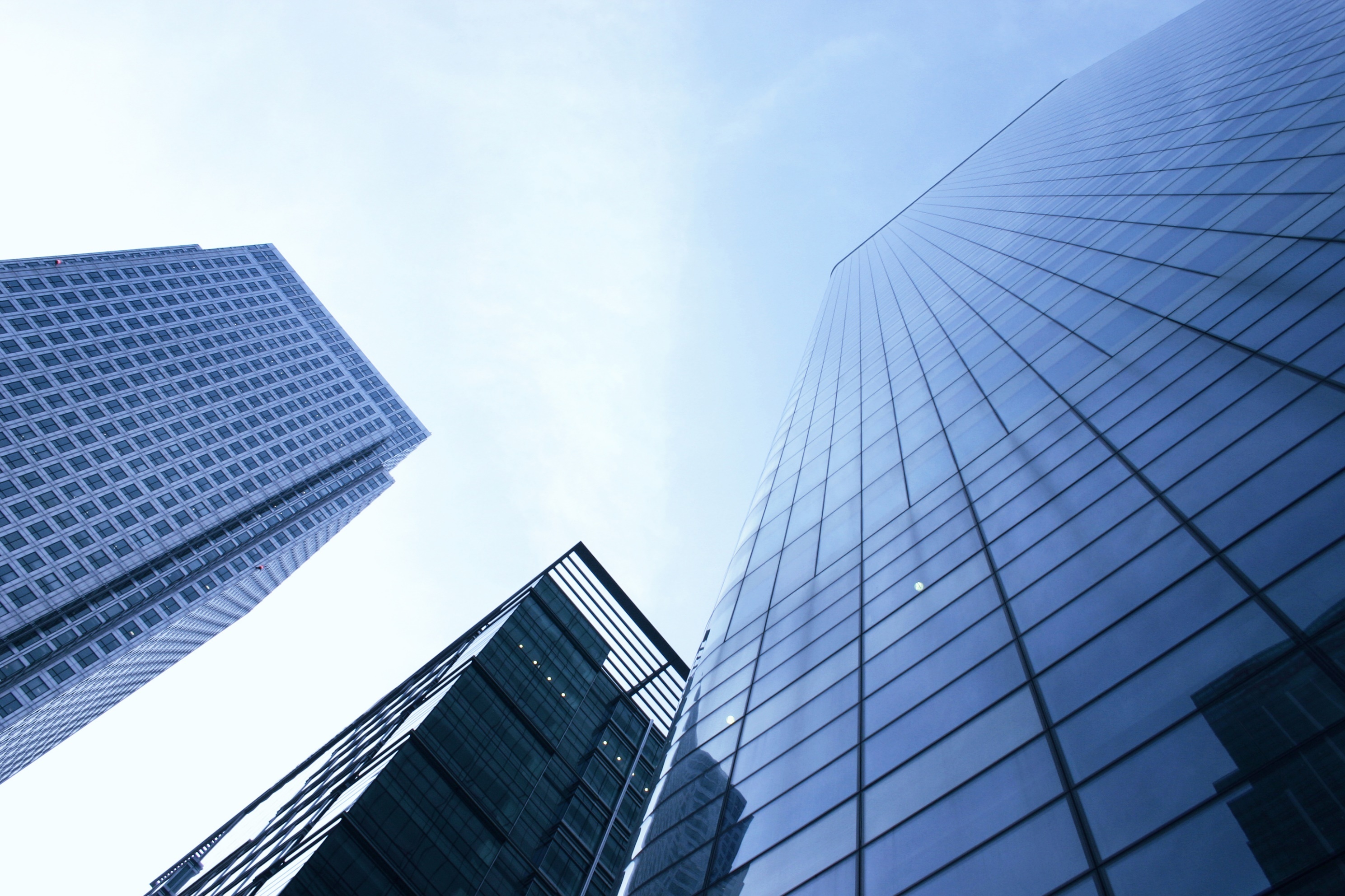 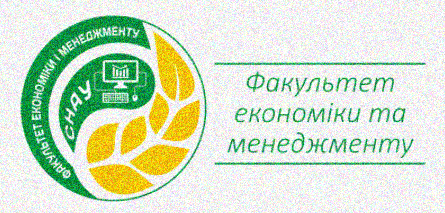 ІНТЕРНЕТ-ТЕХНОЛОГІЇ В ЛОГІСТИЦІ
Вікторія Макарова, к.е.н., доцент
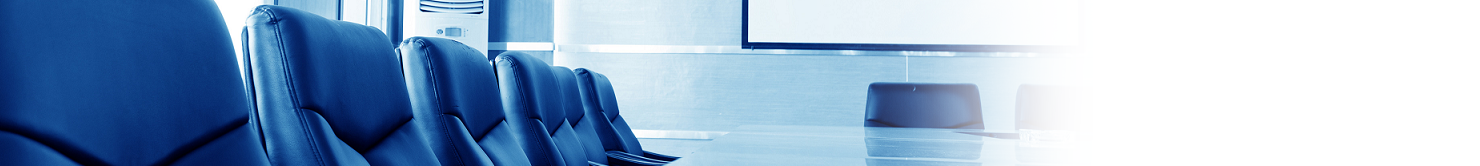 Перш ніж обрати дисципліну дайте відповідь на такі питання:
1
2
Які знання я хочу отримати?
3
Які навички я хочу засвоїти?
4
Де я зможу використати отримані знання та придбані навички?
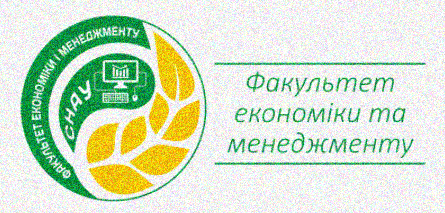 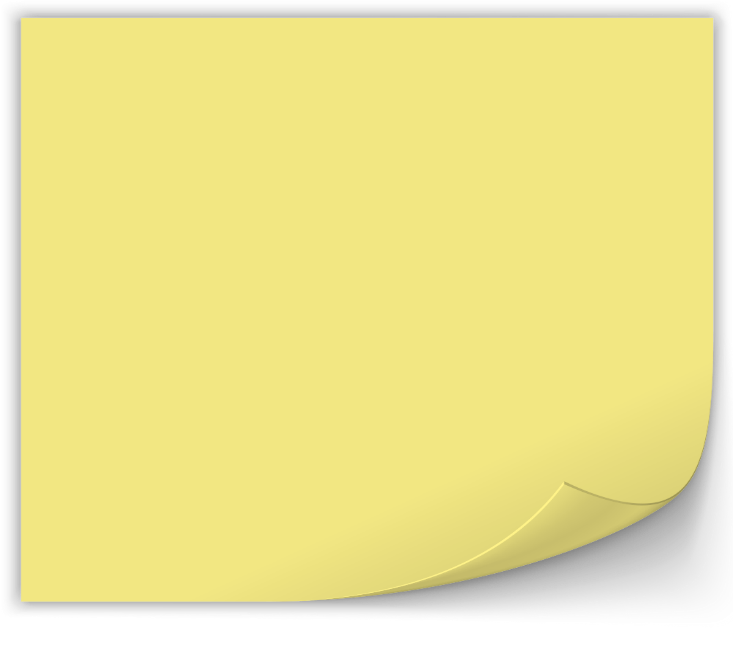 Мене цікавить…
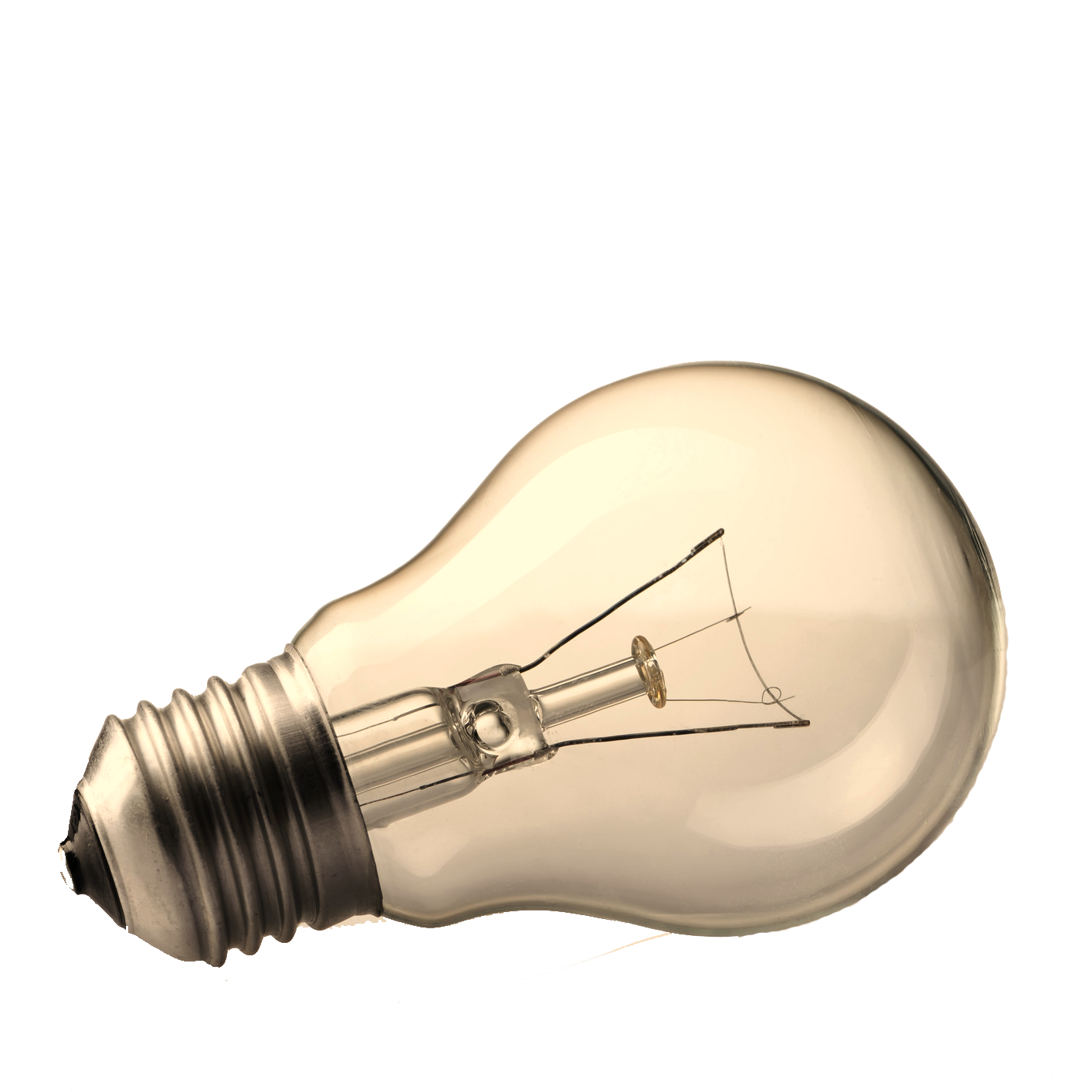 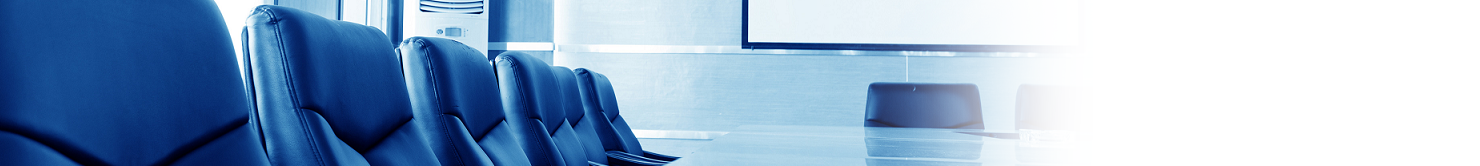 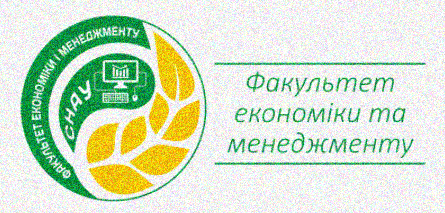 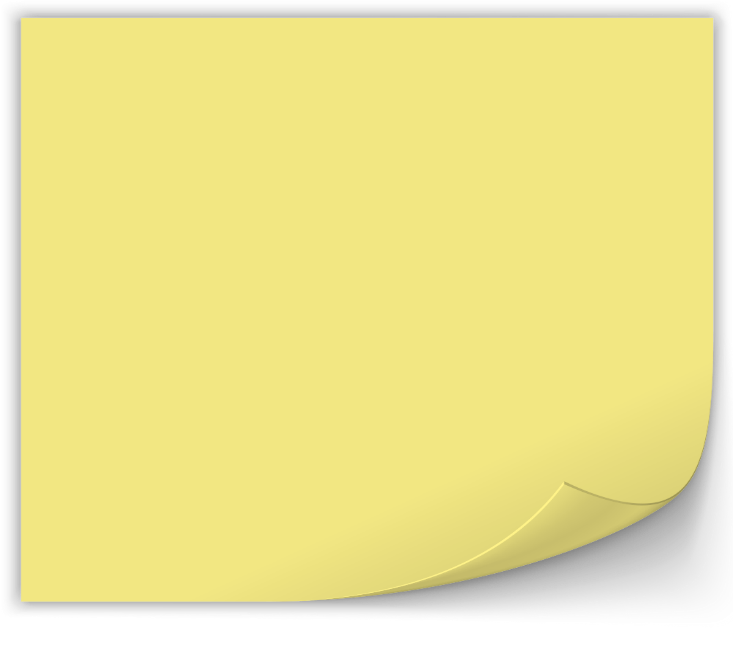 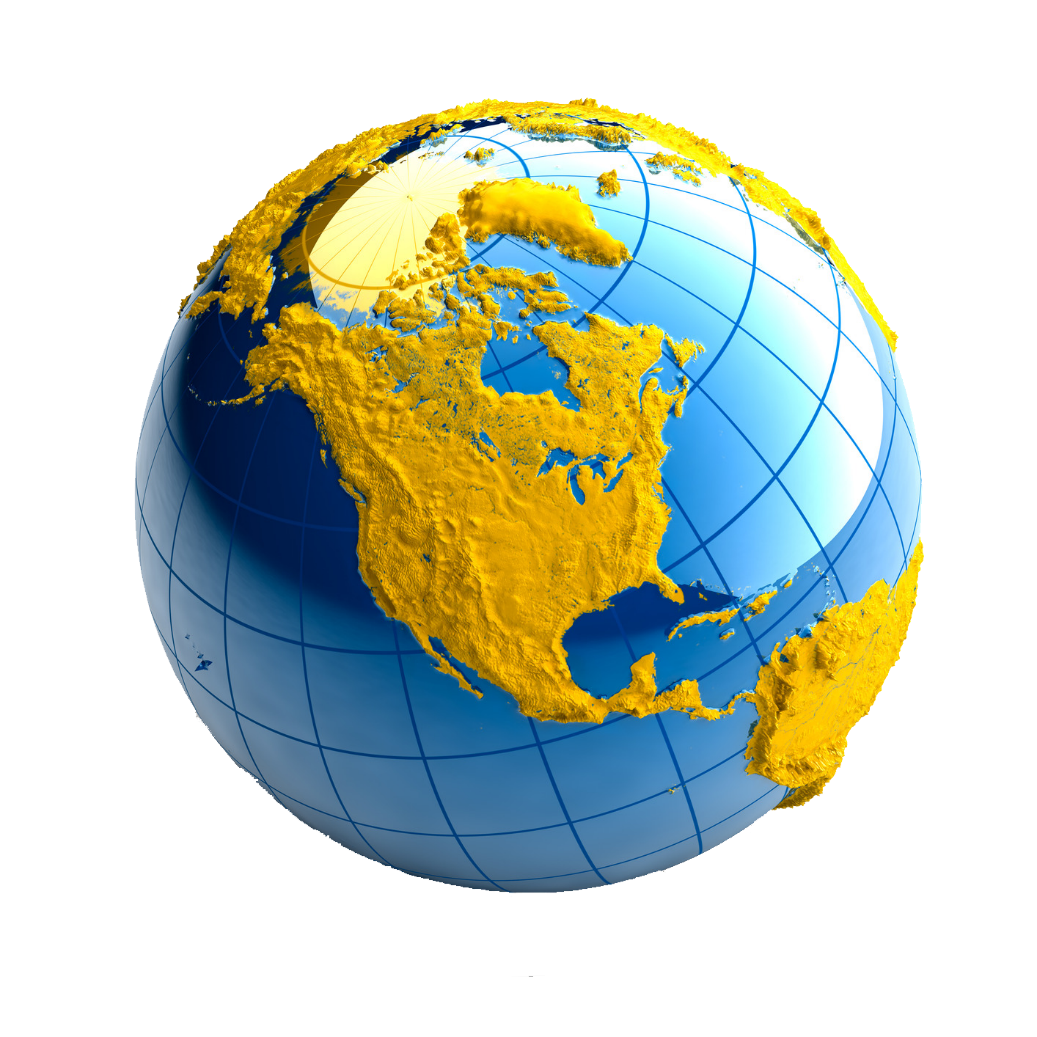 Мета дисципліни:
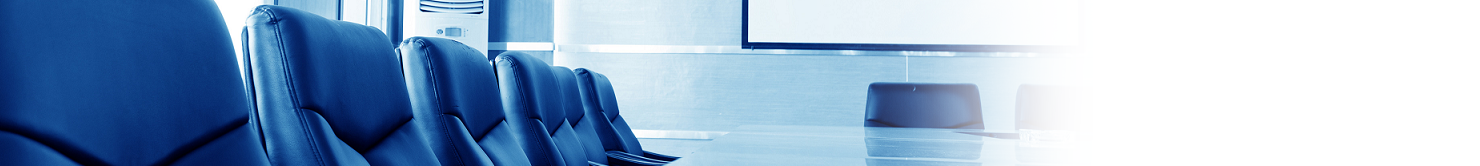 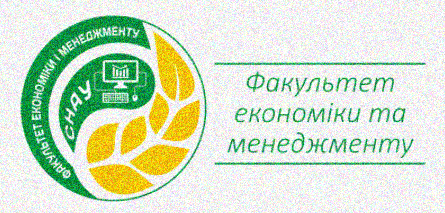 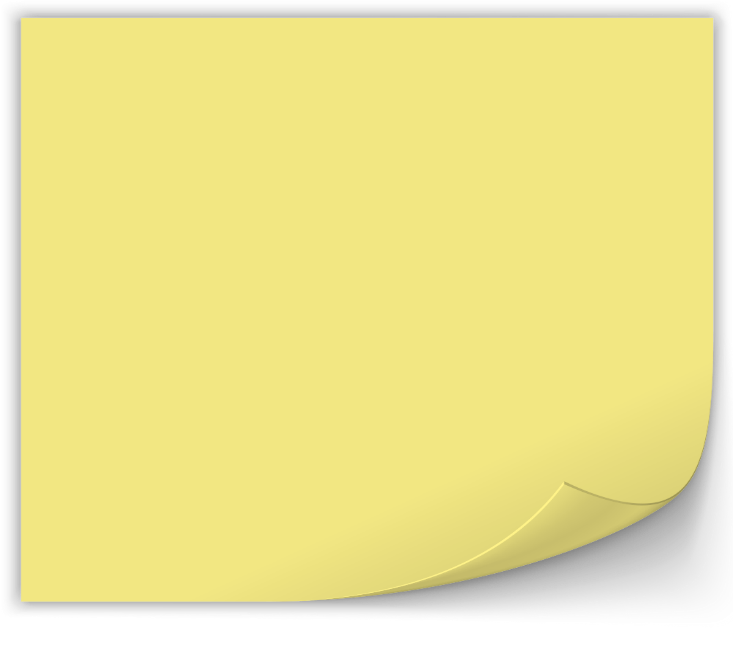 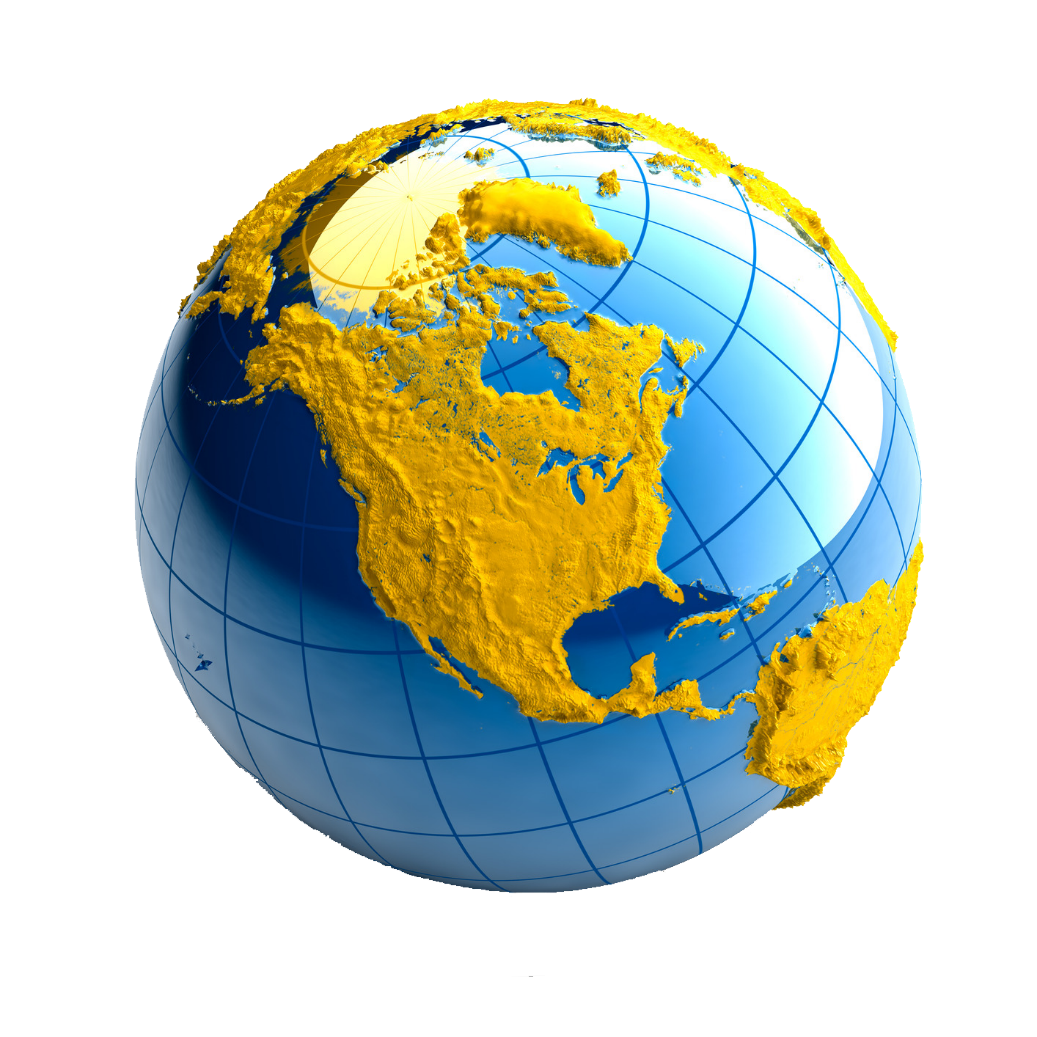 Детальніше…
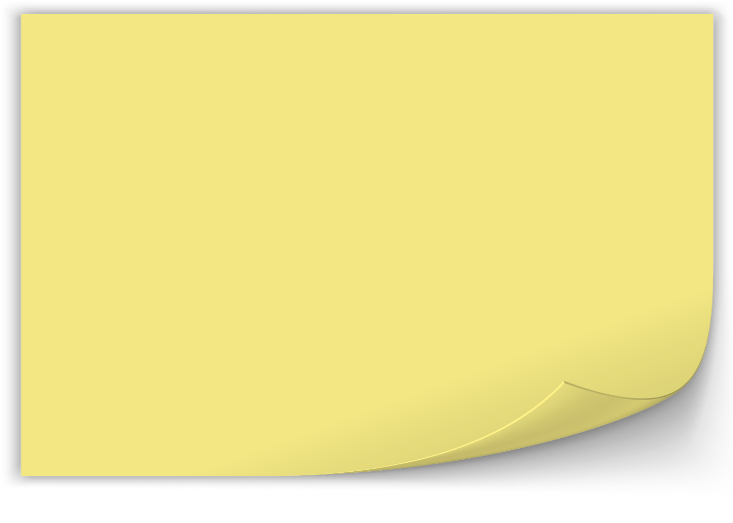 Зміст дисципліни
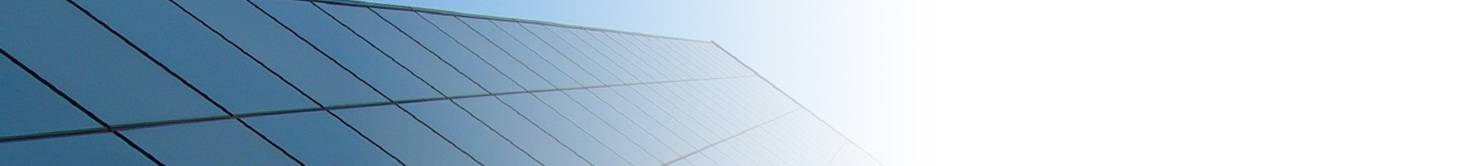 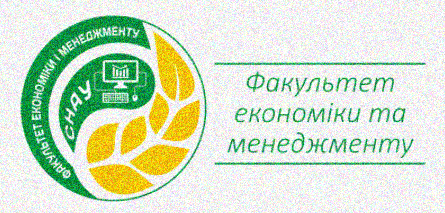 Тема 1. Інформація в системі сучасної логістики. 
Тема 2: Концептуальні основи управління логістичною системою підприємства. 
Тема 3: Основи побудови і організації інтернет-технології в логістиці. 
Тема 4. Побудова системи вхідних і вихідних інформаційних потоків служби логістики. 
Тема 5: Основні задачі інтернет- системи моніторингу ланцюгів постачань. 
Тема 6: Програмні продукти, що використовуються в логістичних системах. 
Тема 7. Інформаційно-аналітичні технології управління бізнес-процесами. 
Тема 8: Інтегровані програмні продукти вітчизняних та зарубіжних виробників. 
Тема 9: Інформаційна система підтримки прийняття рішень в логістиці. 
Тема 10: Проблеми інтелектуалізації логістичних систем  та основні принципи їх створення. 
Тема 11. Інтернет-технології в логістиці та  підтримка взаємопов’язаних комплексів у логістичних системах управління.